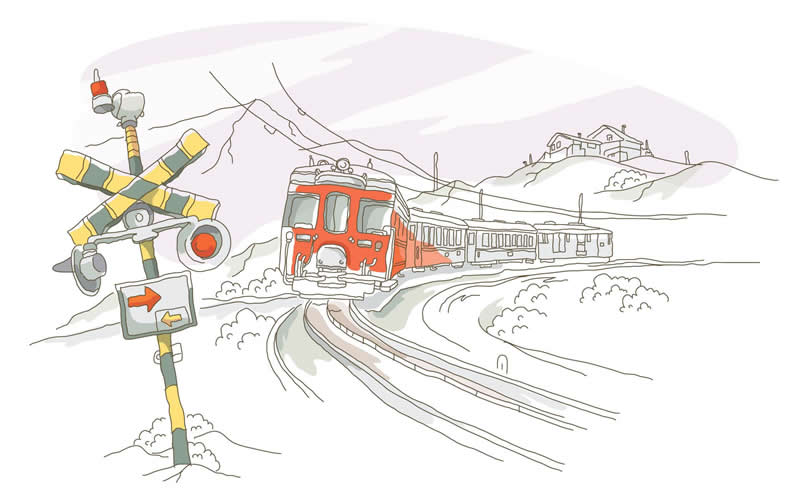 與國際接軌
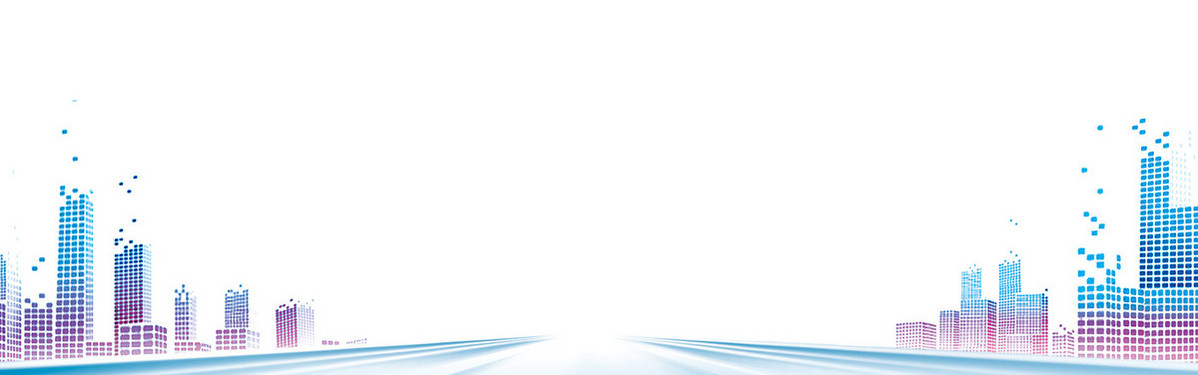 課程目標
與 :  拉近國與國 
世 :  拓展新視野
界 :  無遠佛界情
接 :  彼此連接心
軌 :  只為接軌佳
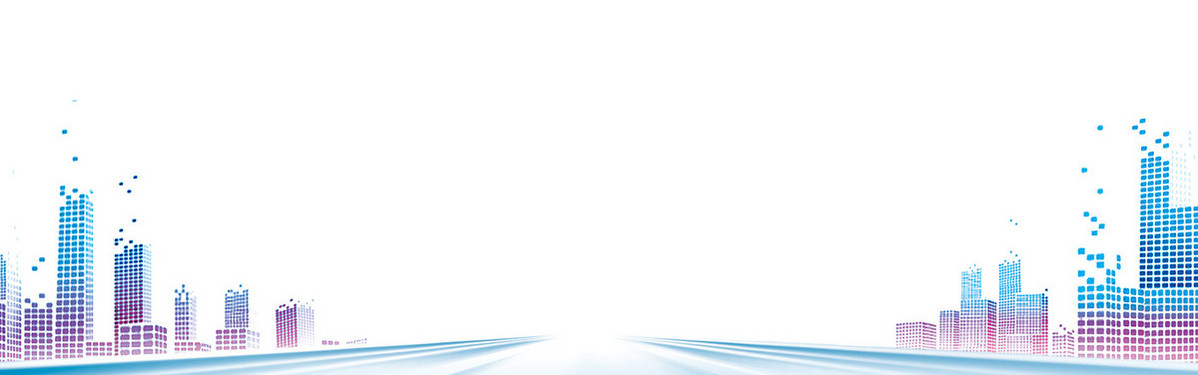 教學目標
隨著便利鐵路的建置，各國各地已將鐵路建發展便利化，並且拉進國與國的距離

透過課程，帶領學生從台灣的傳統鐵路列車和高鐵看出去，認識各國各地的高速列車

藉由課程，不僅提升學生的鐵路之認知、情意與技能，更過展學生的國際視野，達到課程宗旨—與國際接軌
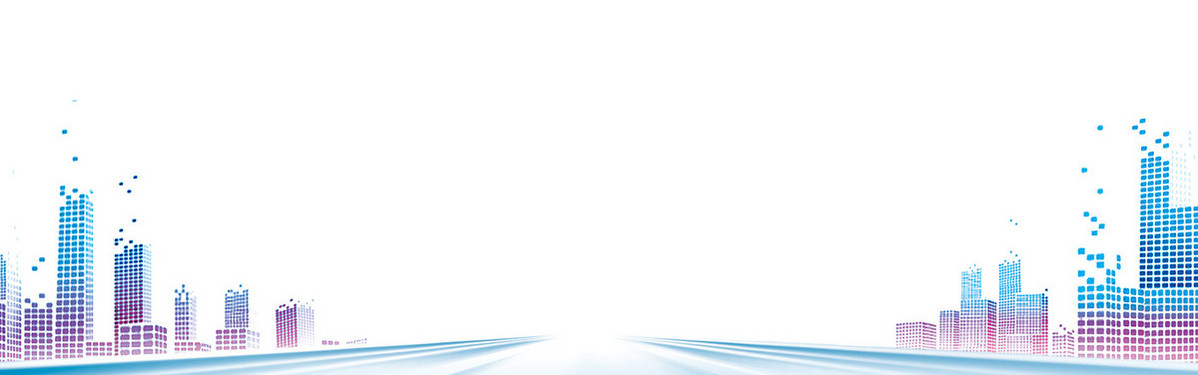 台灣鐵路文化—車種介紹
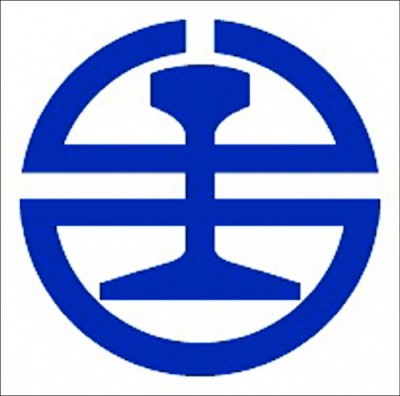 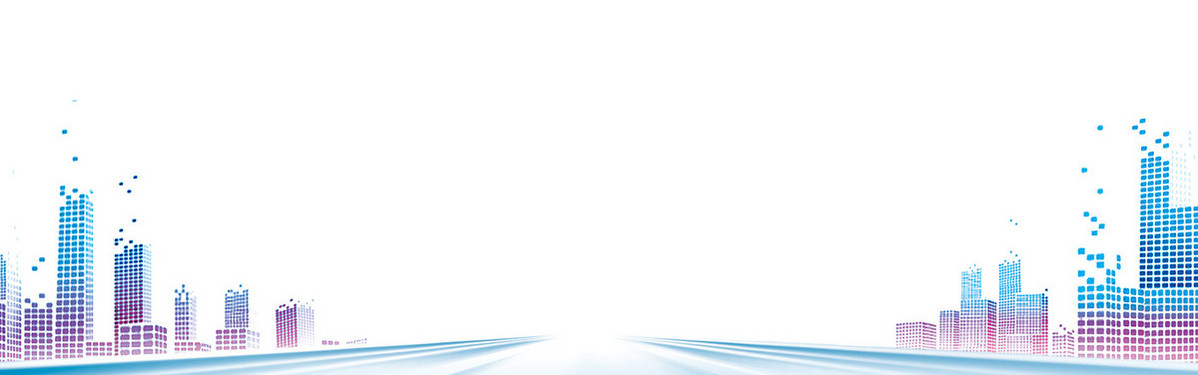 台灣鐵路—自強號
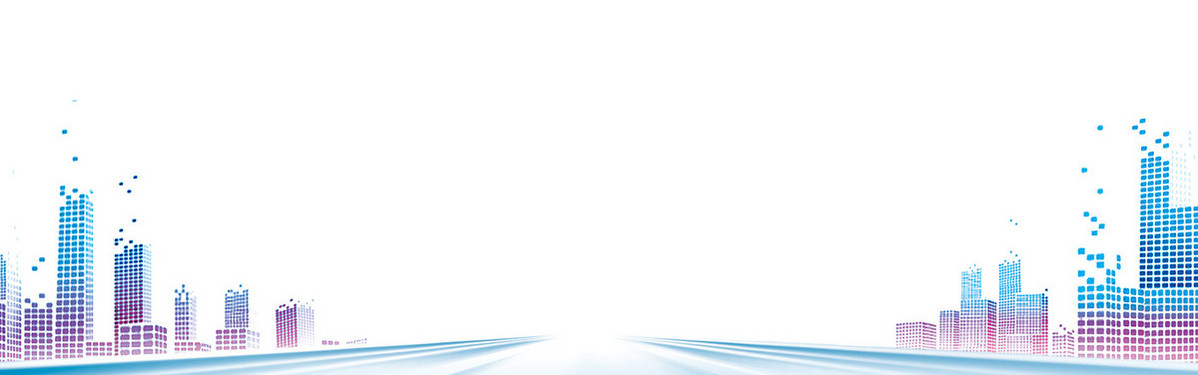 自強號始於1978年 
1996年推拉式自強號引進前，自強號不僅停靠站少且旅行時間短，是當時台鐵城際運輸的主力車種。
在推拉式自強號大舉上線後，自強號變得不再稀有且停靠站開始越來越多，速度與時間的優勢逐漸喪失。
為區隔市場只能繼續大量增停中型城鎮車站
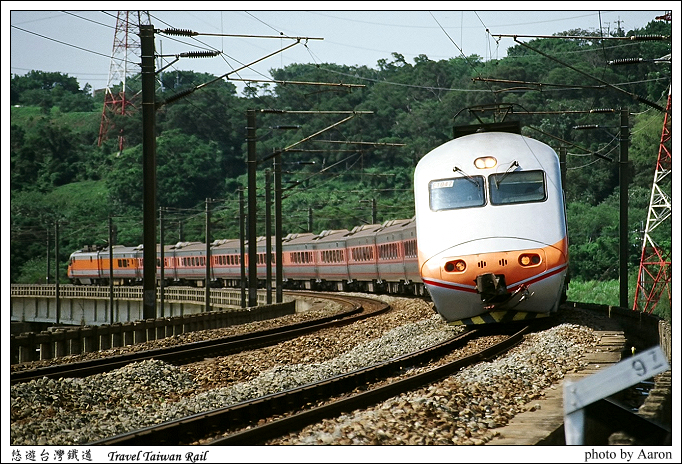 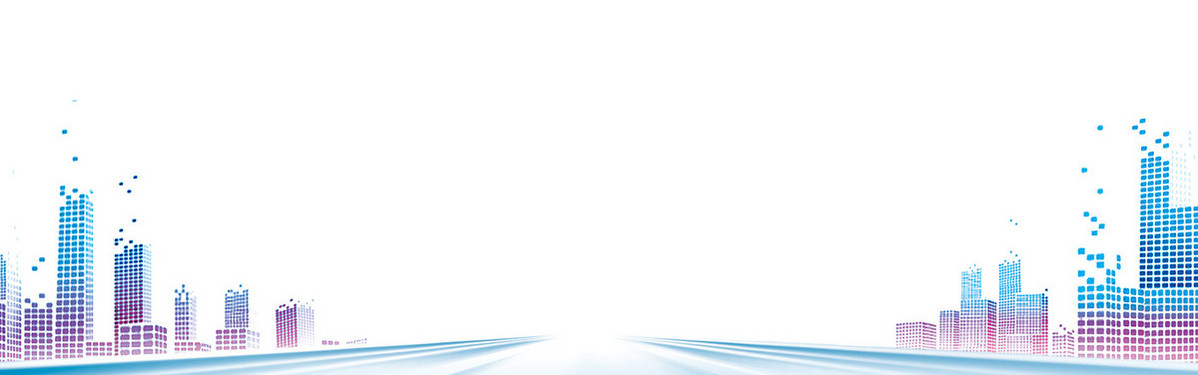 台灣鐵路—莒光號
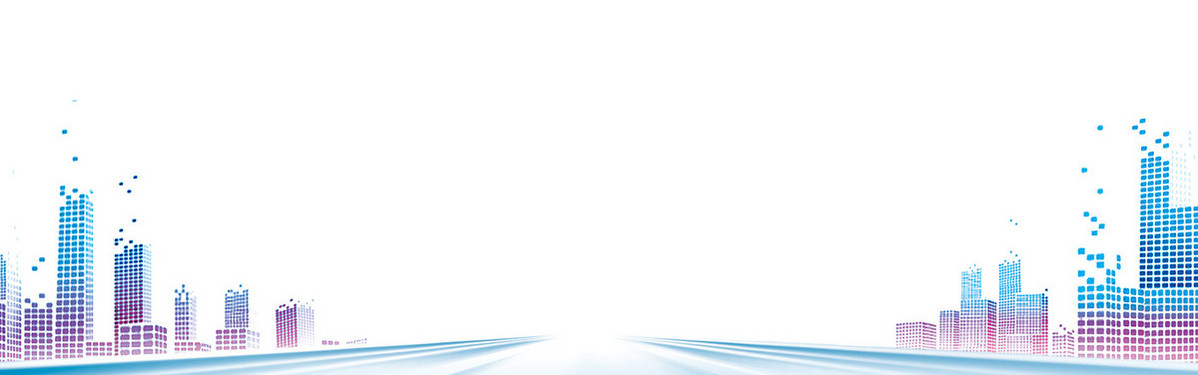 莒光號車種誕生於1970
台鐵第一代採用寬大玻璃窗設計與設有空調系統對號列車。
莒光號目前主要擔負東西幹線長程與跨線區間運輸
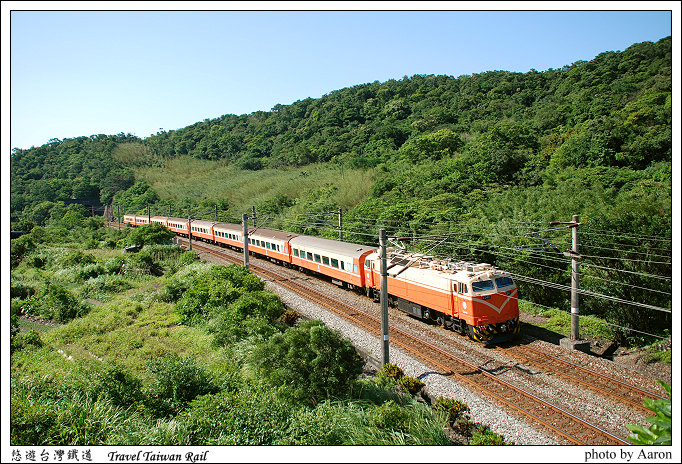 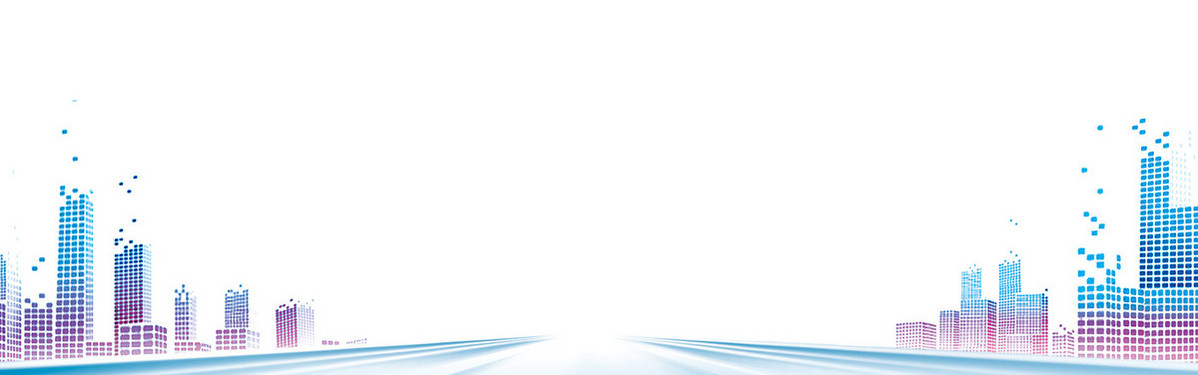 台灣鐵路—復興號
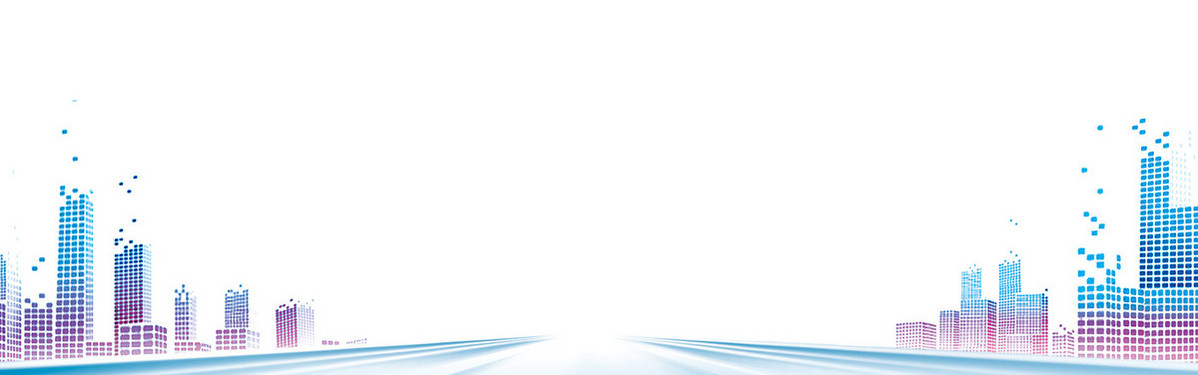 復興號的起源1980
車廂座椅未如莒光號的絨布座椅高級，改為普通皮椅，走道地毯也換成塑膠墊，內裝較為簡樸，故票價亦較便宜。
復興號在1995年開始遭莒光號陸續取代
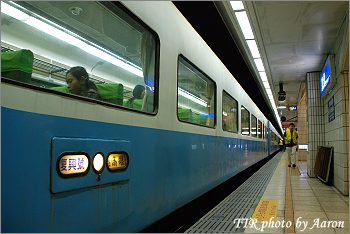 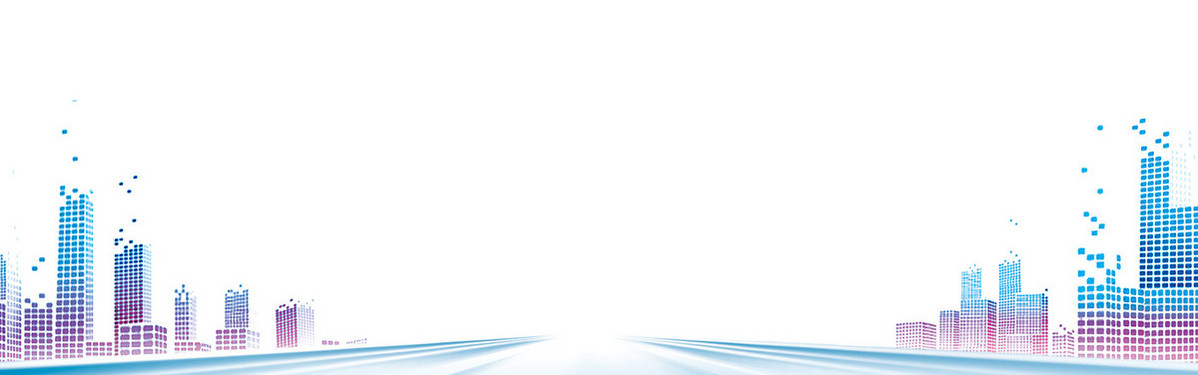 台灣鐵路—區間車
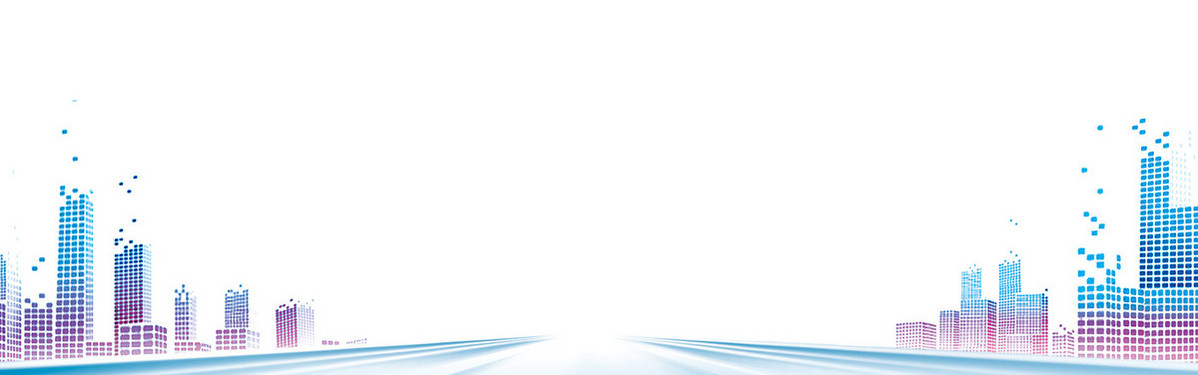 區間車是2006新設，連帶使得「電車」及「冷氣柴客」等名稱廢止併入區間車內，同時亦納入當時的屏東線通勤復興號，有著順應台鐵「簡化車種」政策的意味。
區間車有兩個特點—全列車非對號入座及各站皆停的運行模式，主要定位在服務短途通勤旅客。
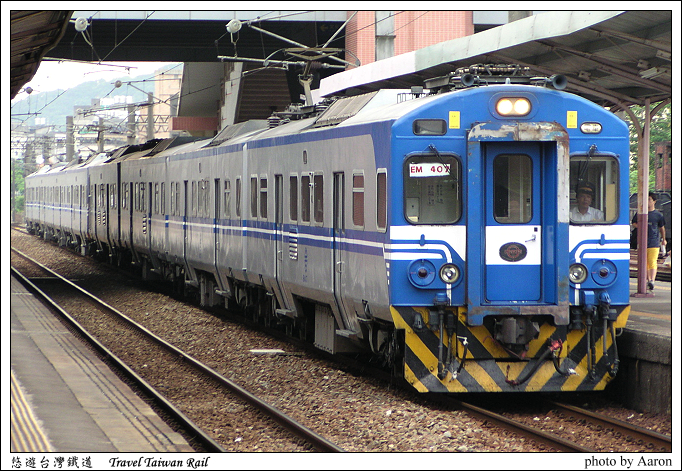 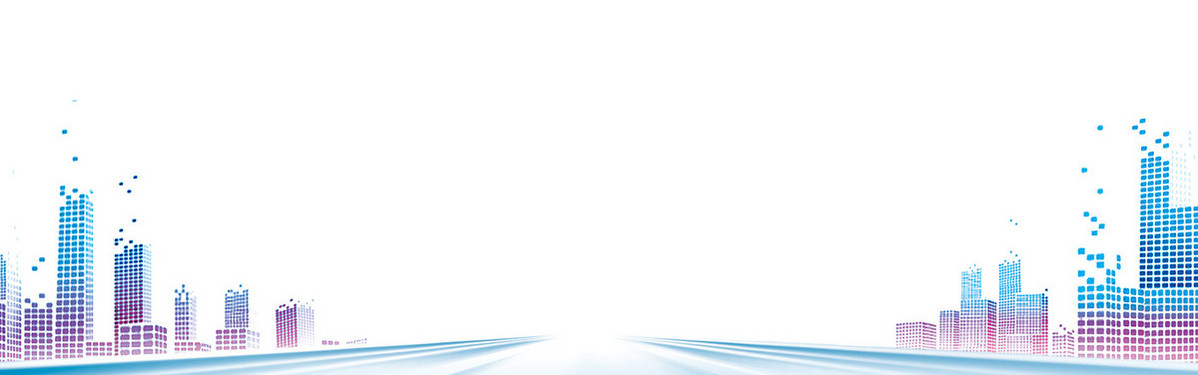 台灣鐵路—高鐵
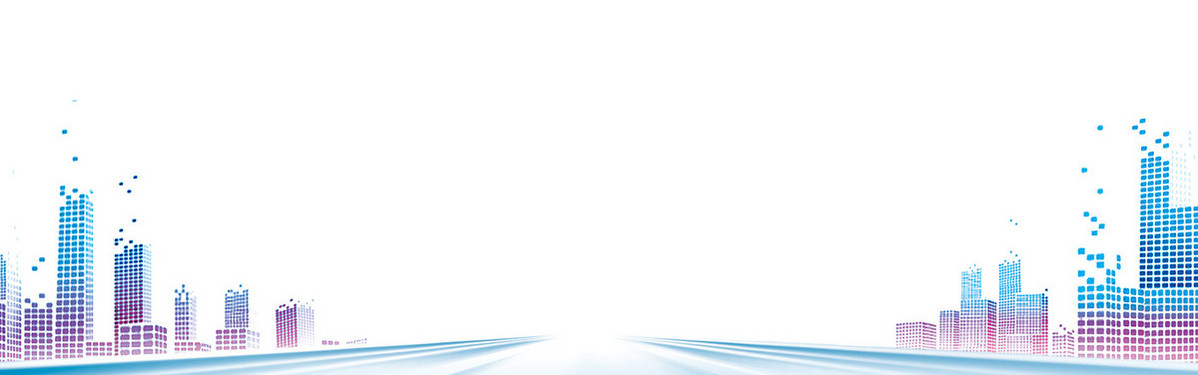 台灣高鐵是台灣的高速鐵路系統
全線縱貫台灣西部地區
營運全長約349.5公里
最初引進西門子技術，因1998年德國的高鐵事故，後轉向日本新幹線，變成了日歐技術的複合體。
於2007年逐漸成為台灣西部重要的長途運輸工具之一，亦為台灣軌道工業指標。
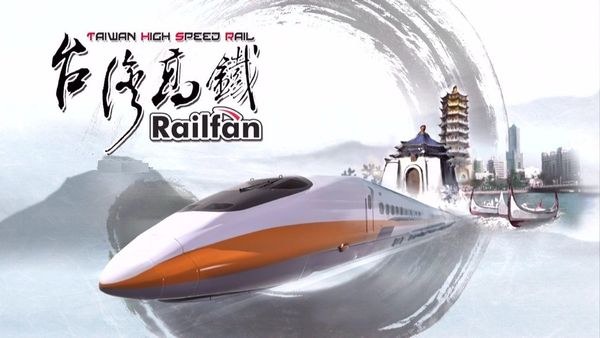 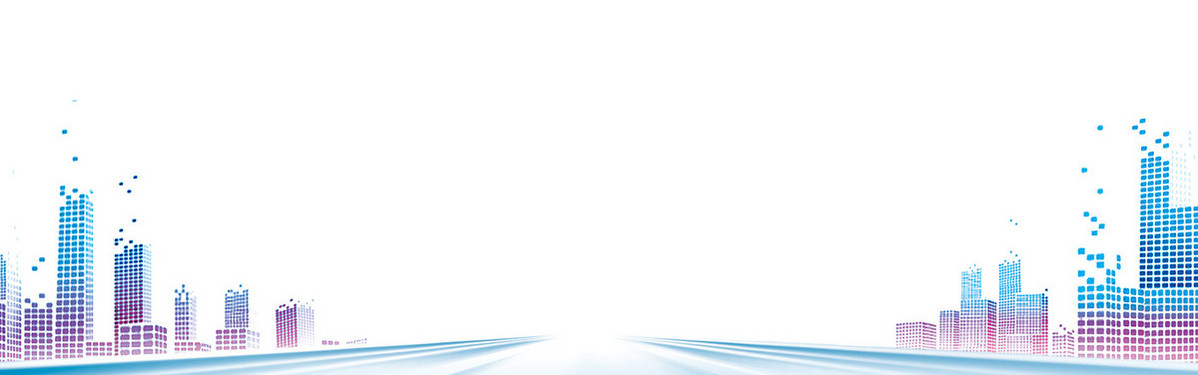 奠定台灣鐵路認知拓展國際鐵路視野
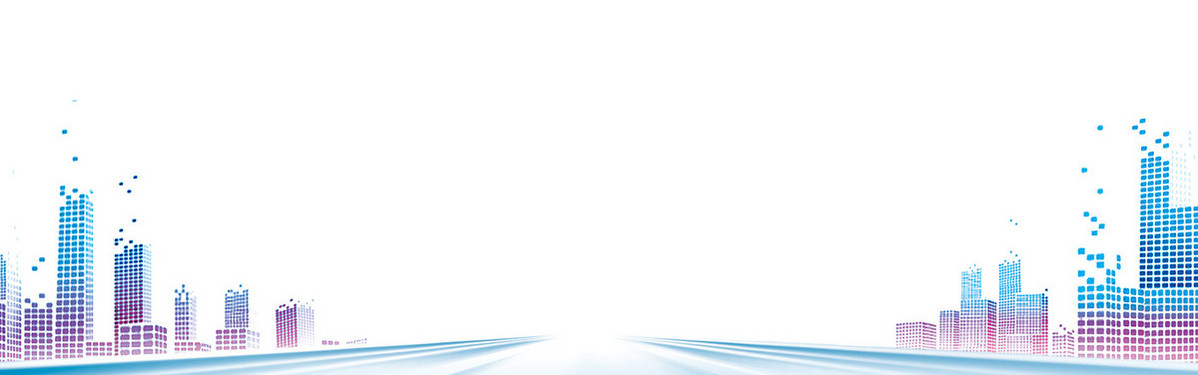 日本鐵路文化—日本新幹線
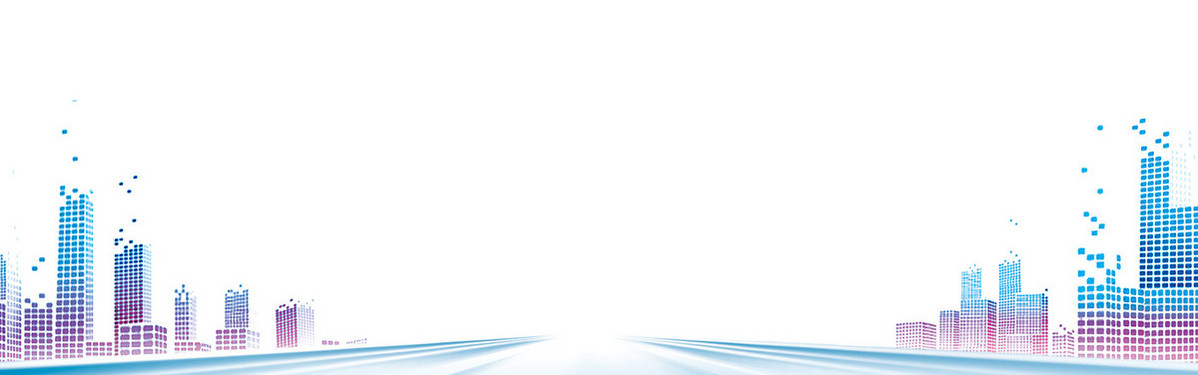 日本是世界高鐵的創始國
世界上第一條高鐵東海道新幹線於1964年正式開通。
日本新幹線技術成熟，運行穩定，安全性較高。
目前日本新幹線共擁有6條，另有2條迷你新幹線
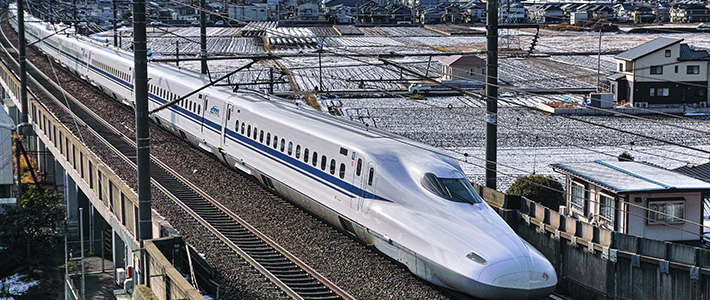 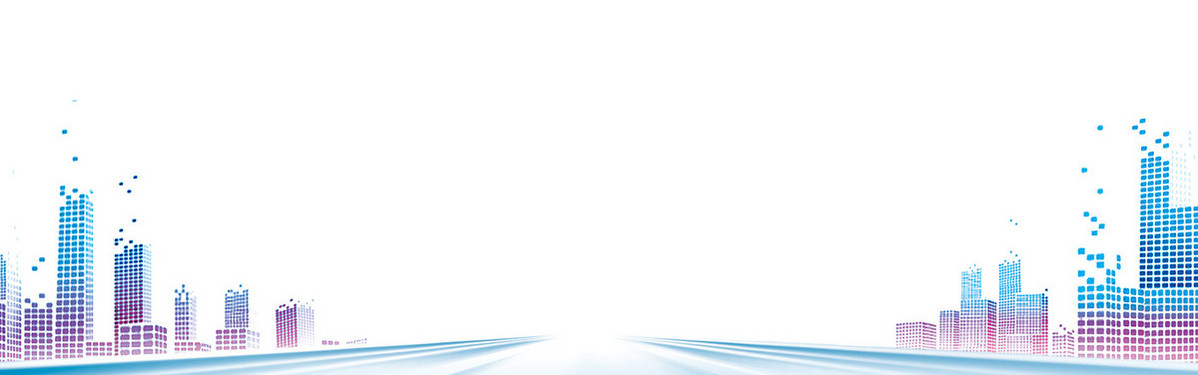 1964 日本東京－大阪東海道新幹線
以最高營運時速210公里進行商業運轉，成為世界上第一
最新型的 列車於 2007 年運行，其最高時速達每小時300公里，使新幹線成為日本城際運輸路網的骨幹。
大阪東海道新幹線幾乎每隔3分鐘就發一班車，是全球輸送能力最大的高鐵路線。
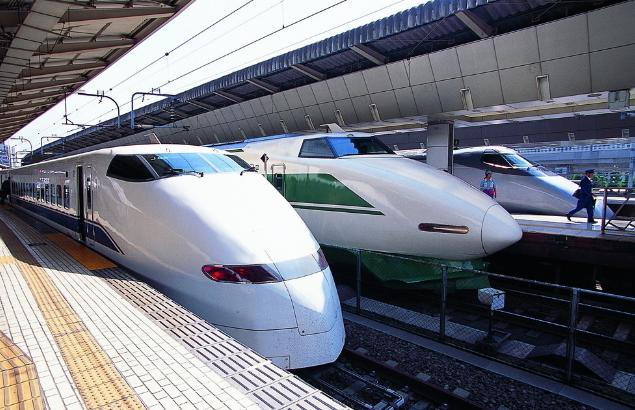 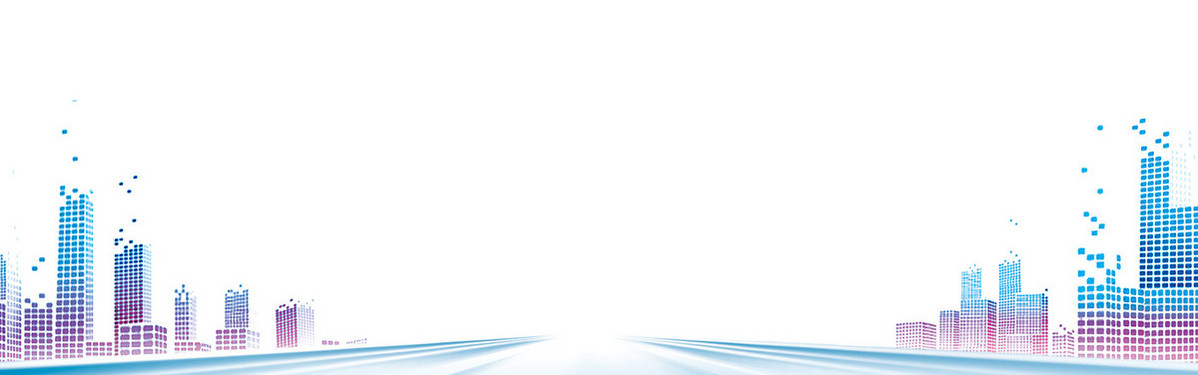 大陸鐵路文化—和諧號
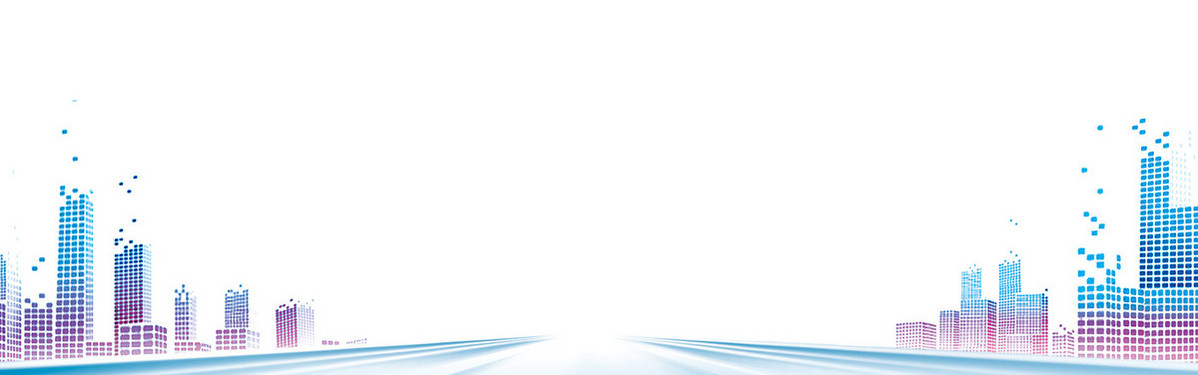 中國擁有世界上最長、路網最廣的已開通營業高鐵里程
中國在2008年北京奧運開幕前啟用京津城際鐵路，這條連接北京和天津的高速鐵路以世界最快（輪軌系統）的營業時速－350公里奔馳於首都於渤海門戶之間，僅30分鐘的車程讓天津成為北京的衛星城市。
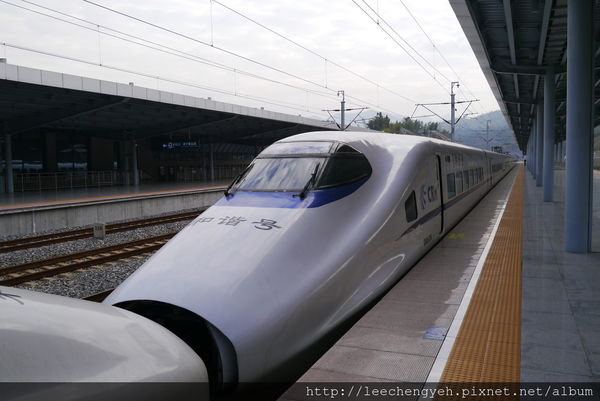 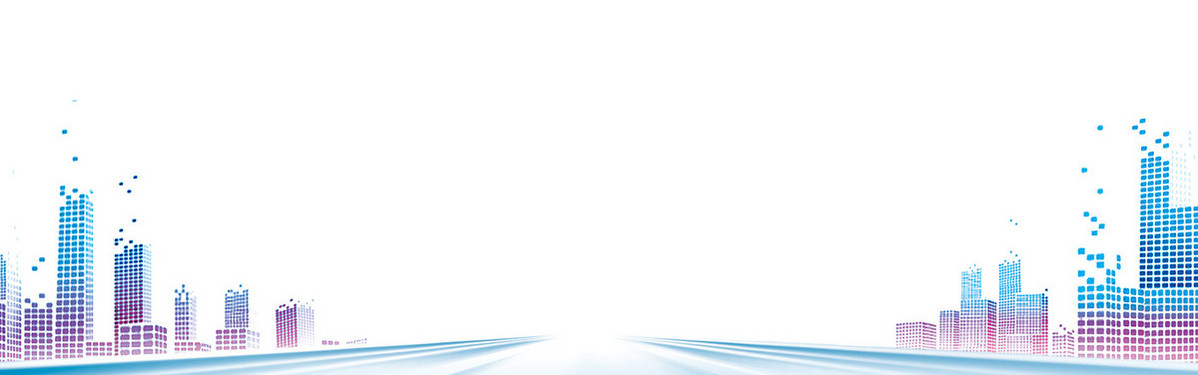 韓國鐵路文化—KTX
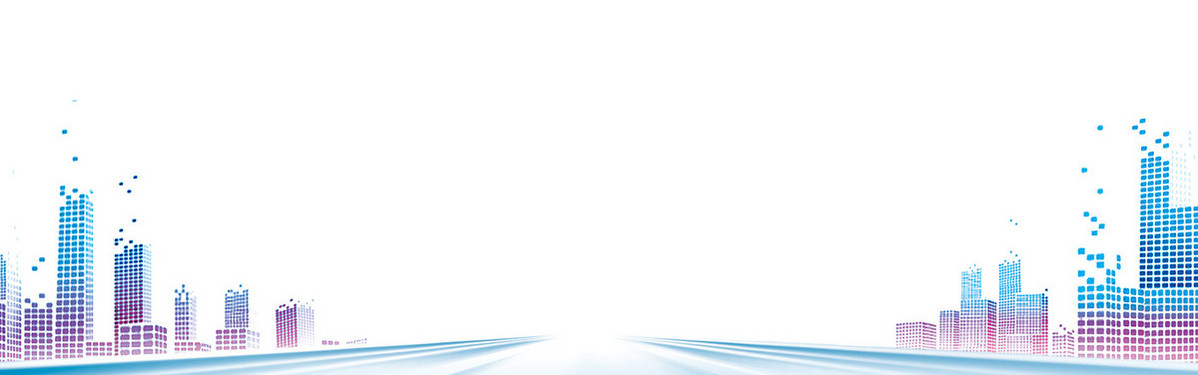 韓國高鐵始建於1994年，線路一頭是韓國首都，另一頭是釜山，目前韓國高鐵里程661公里。
採用TGV技術的南韓KTX於2004年通車
KTX京釜線連接首爾與釜山、湖南線則連接首爾與木浦
韓國最新一代列車取名海霧 ，最高速度每小時430公里
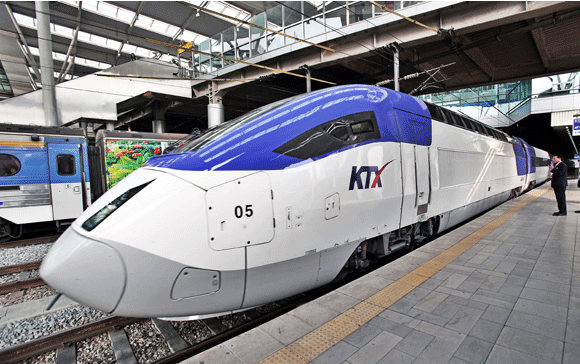 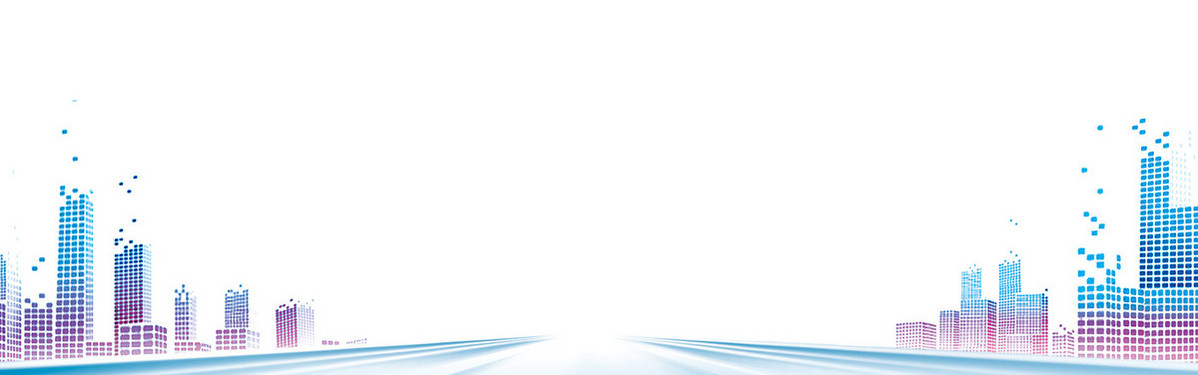 英國鐵路文化—歐洲之星
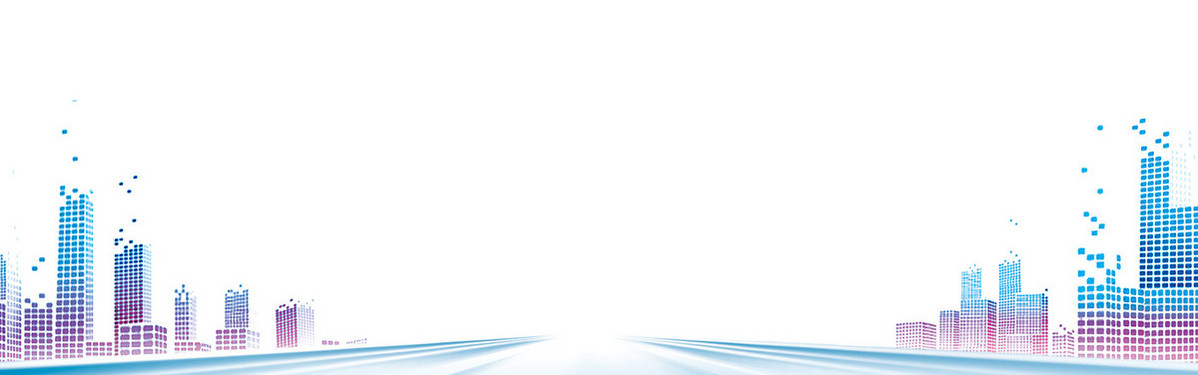 英國是世界鐵路的誕生地
但英國僅有一段「歐洲之星」，只能算法國北部高鐵的延長線，里程不足100公里。
歐洲之星與法國TGV使用相同軌道
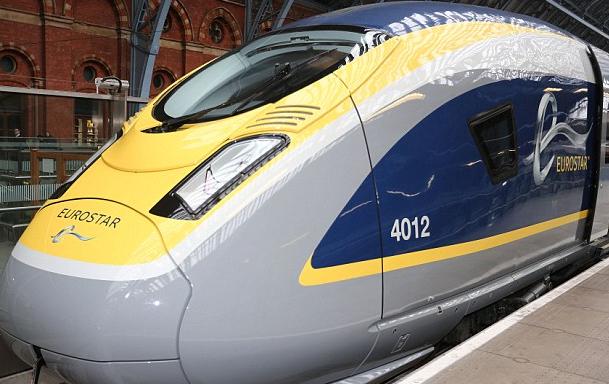 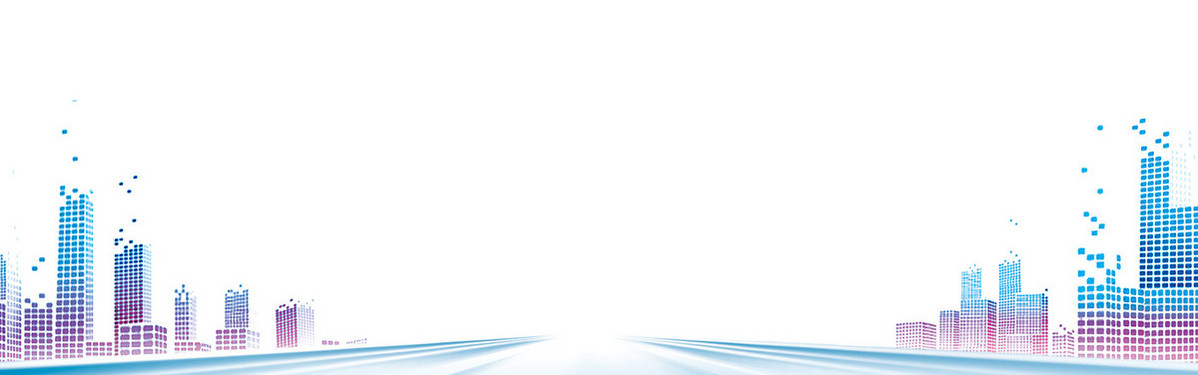 德國鐵路文化—ICE
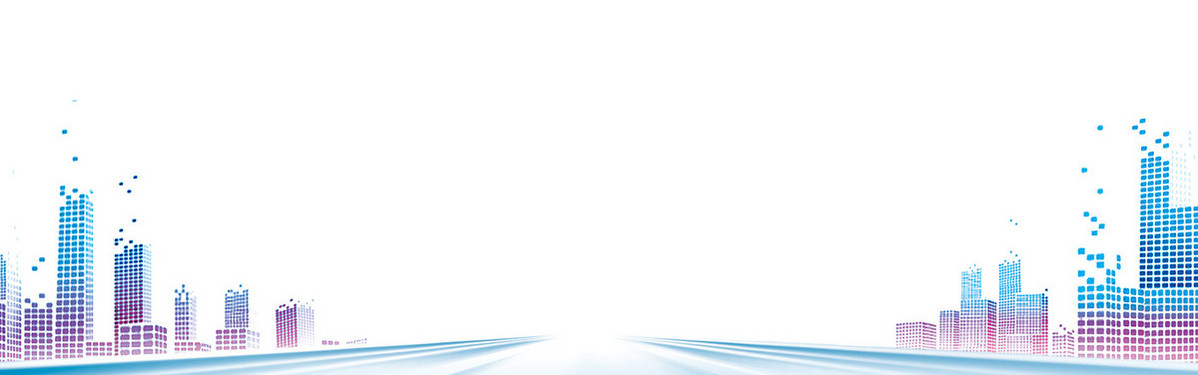 德國 ICE，1991年正式推出
有兩條新建路線，一條從漢諾威到符茲堡，全長327公里；另一條從曼海姆到斯圖加特，全長107公里，路線營運速度每小時可達280公里。
德國人口與及中型城市分佈較為平均，所以德國境內的 ICE 線路旨在連接各大城市形成完整路網，而非求取點對點間的最短行車時間。
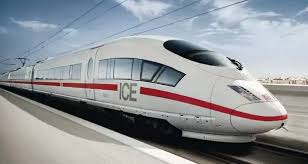 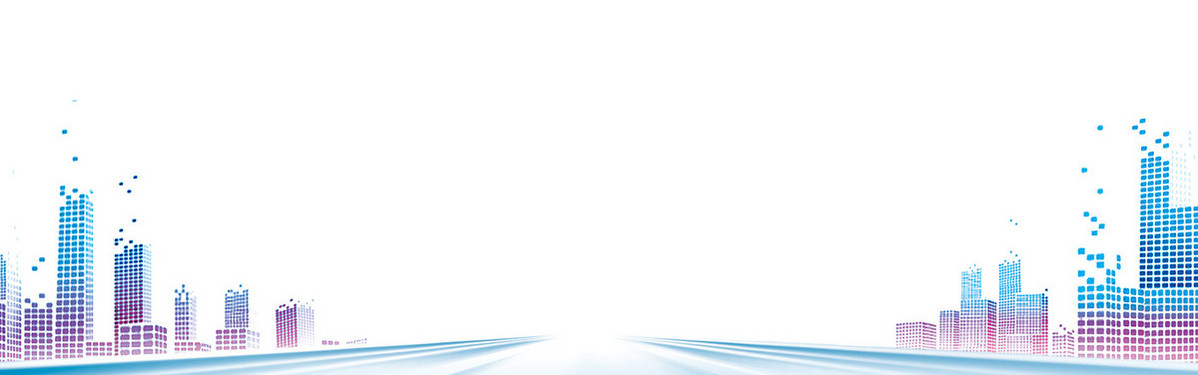 法國鐵路文化—TGV
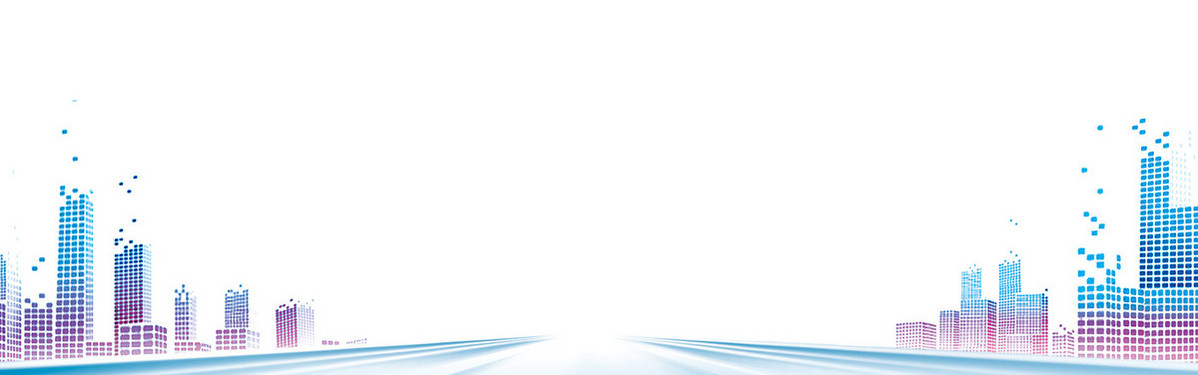 1981 興建完成巴黎－里昂間之 TGV 東南線，成為歐洲第一條高速鐵路，
其最高營運速度每小時 270 公里
完成大西洋線、北線、地中海線等，鐵路網已達1542公里
TGV 最高營運速度為 300km/h。
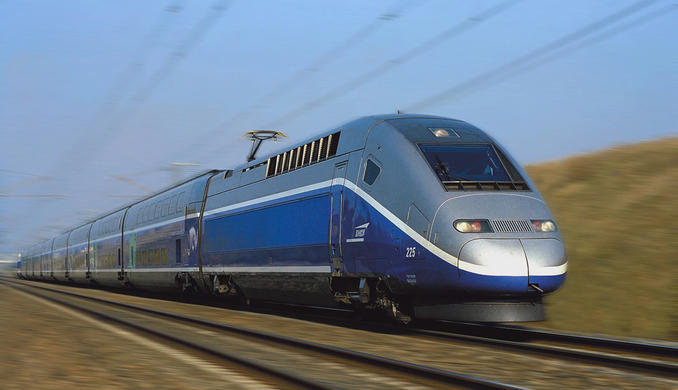 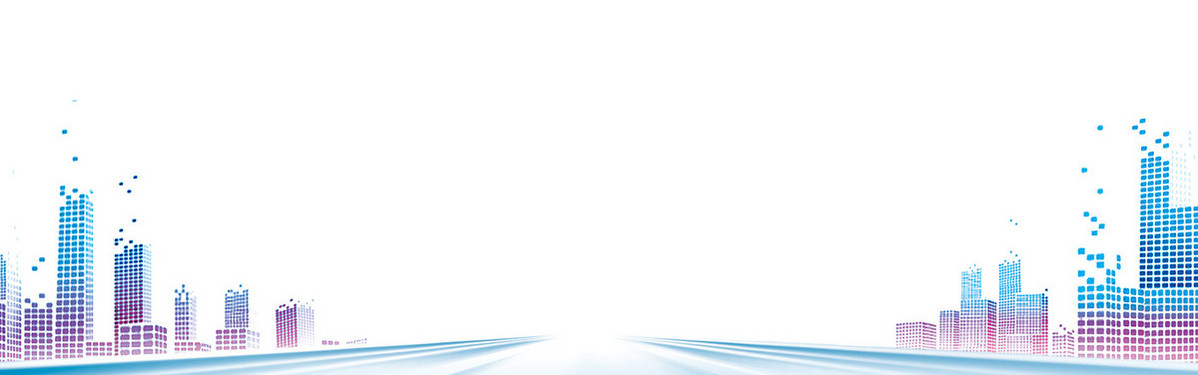 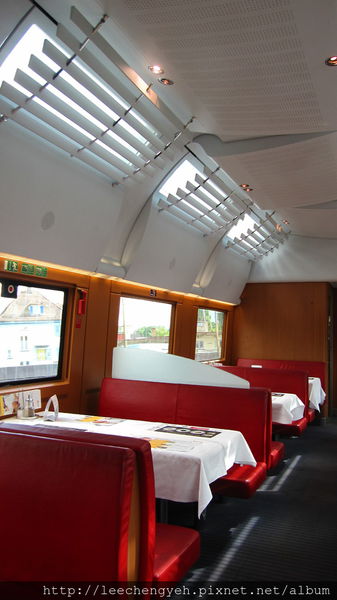 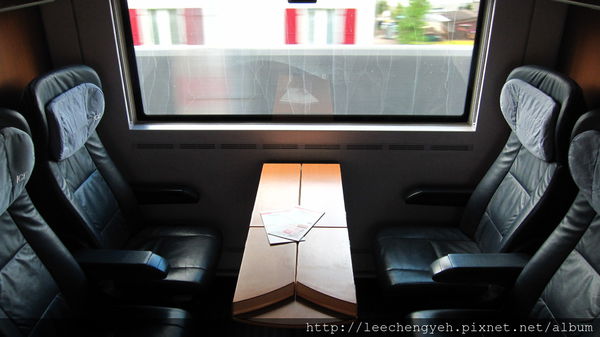 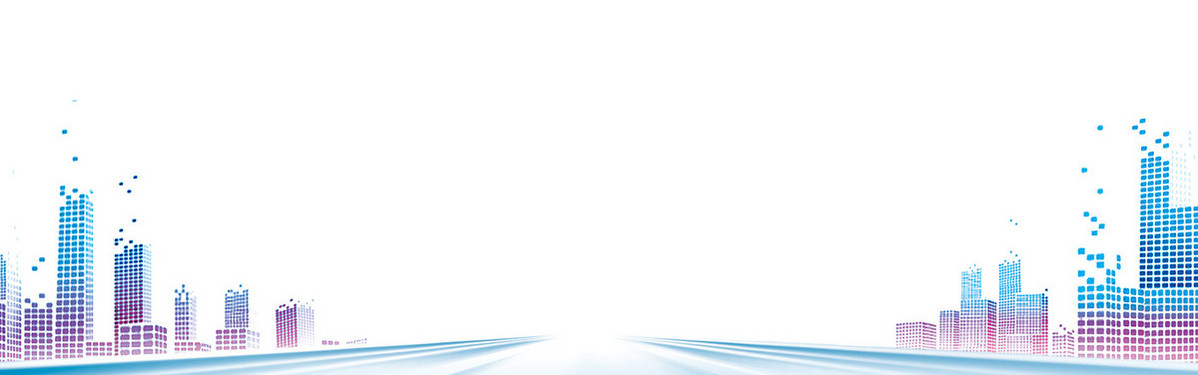 美國鐵路文化—Acela
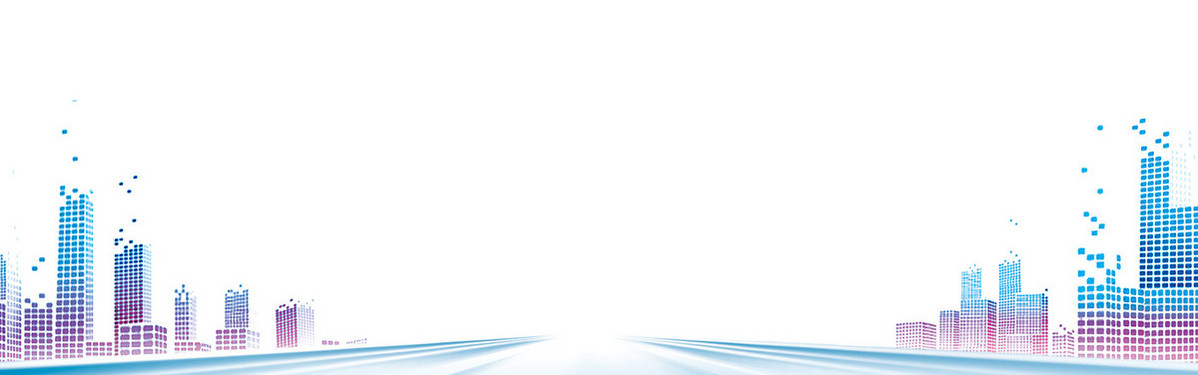 美國雖然有遍佈全大陸的鐵路網，然而城際交通卻長期由公路和航空運輸所主導
往返於波士頓、紐約與華盛頓這條東北走廊的Acela快車證明了高鐵的高效率與吸客能力。
採用TGV技術、最高時速達240公里的Acela快車已經在市佔率上扳倒航空公司
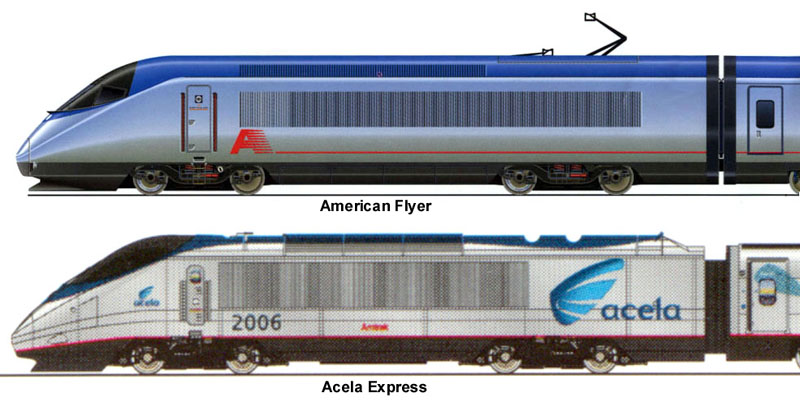 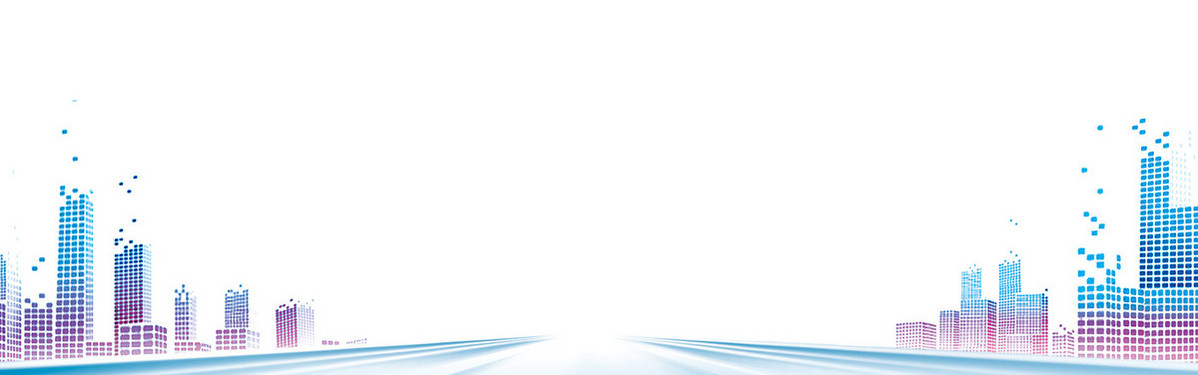 西班牙鐵路文化—AVE
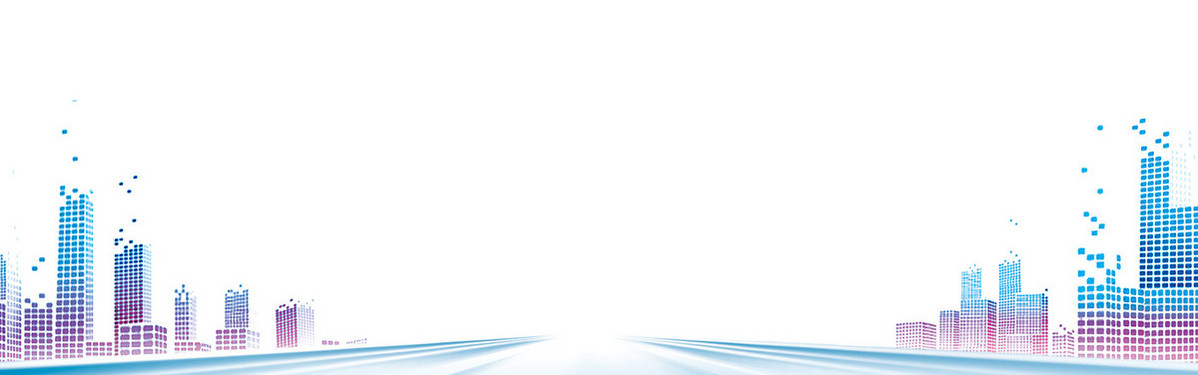 引進高鐵之前，西班牙傳統上特有的旅客列車稱為 Talgo，採搖擺式車體技術，最高營運速度為每小時200公里。
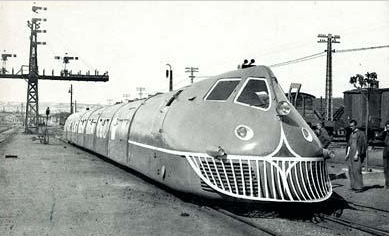 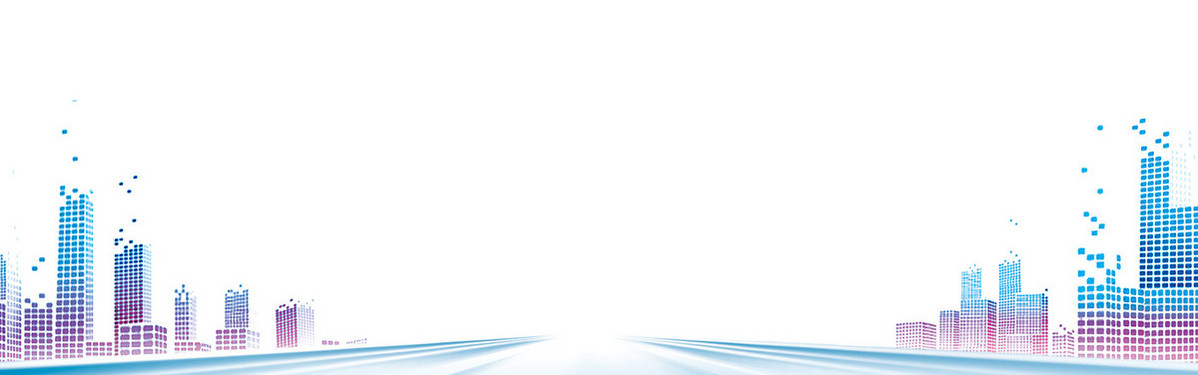 1992年引進外國技術興建完成的
混合法國 TGV 車輛系統及德國 ICE 供電與號誌系統，配合新闢路線之興建，改善了西班牙中部到南部的交通情況。
AVE 路線全程由首都馬德里到 1992 年萬國博覽會址塞維爾，全程有471公里，最高營運時速訂為 300km/h。
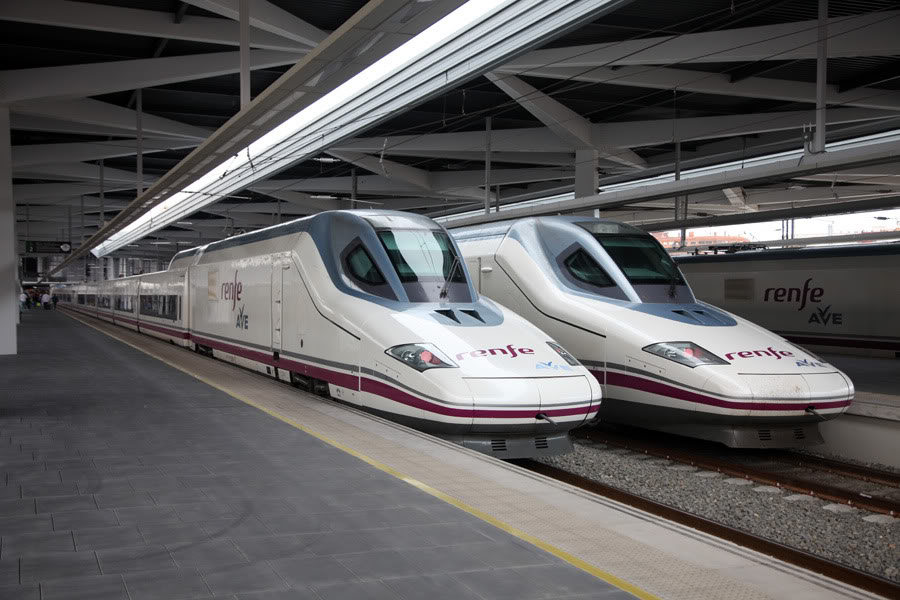 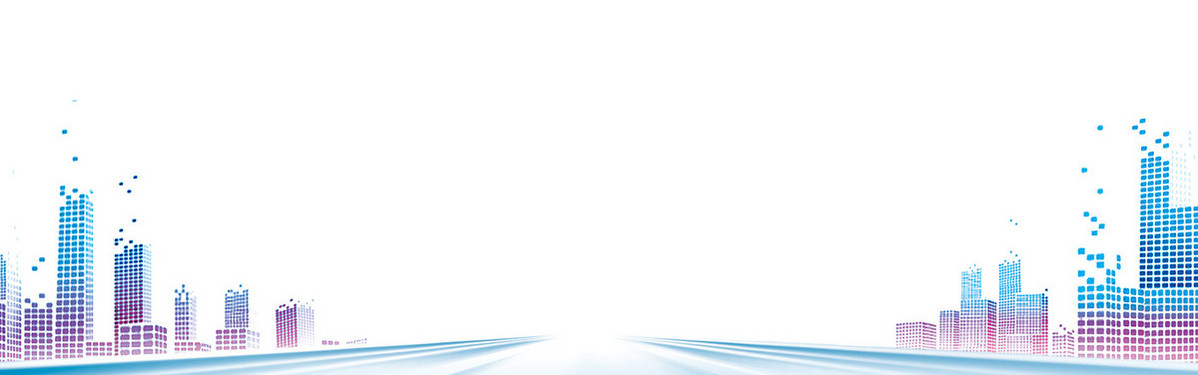 義大利鐵路文化—ETR
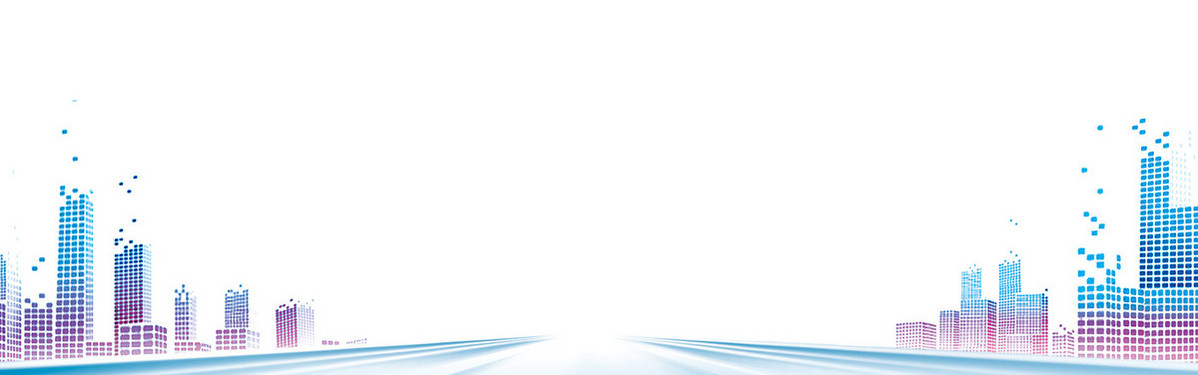 ETR 1988 年採用「傾斜」車體技術，訴求在高速行駛於既有半徑較小之曲線路段上，不讓乘客有任何不適感覺，來達成提昇運轉速度之目的
目前最新型最高營運速度達 275km/h
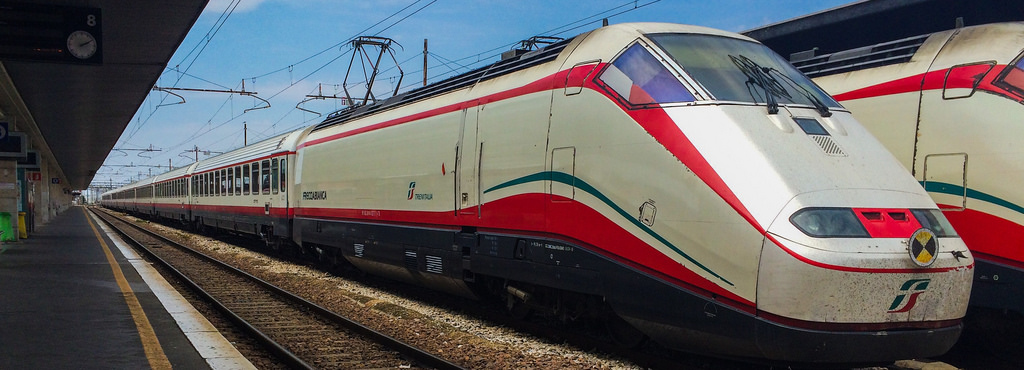 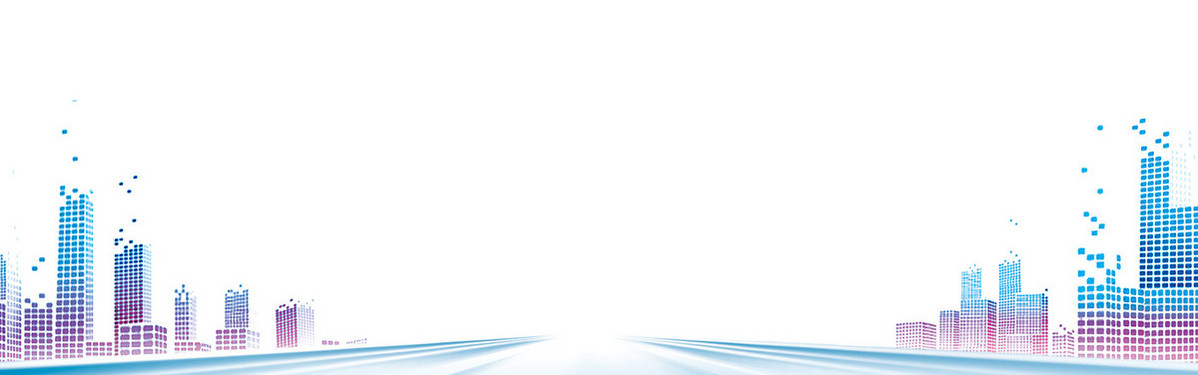 土耳其鐵路文化
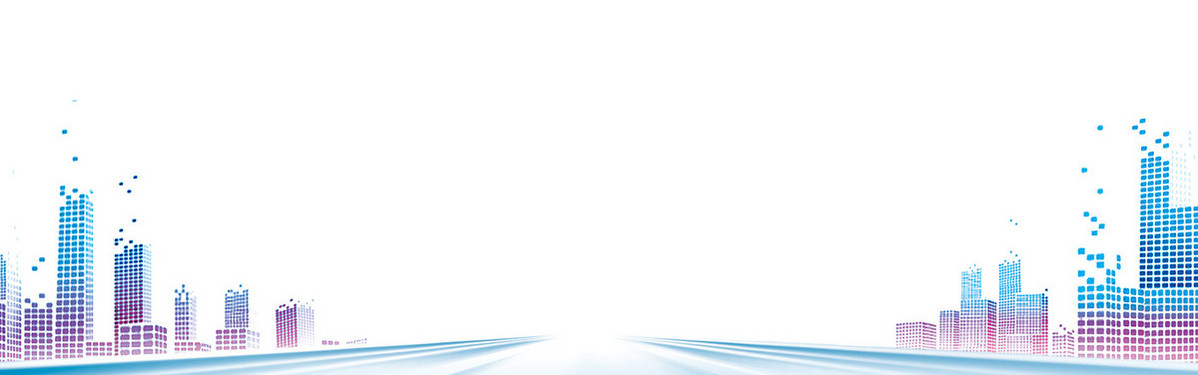 土耳其2003年起開始建設高鐵
第一期2009年通車
第二期工程有中國鐵建公司參與建設，是中國建設的首條國外高速鐵路。
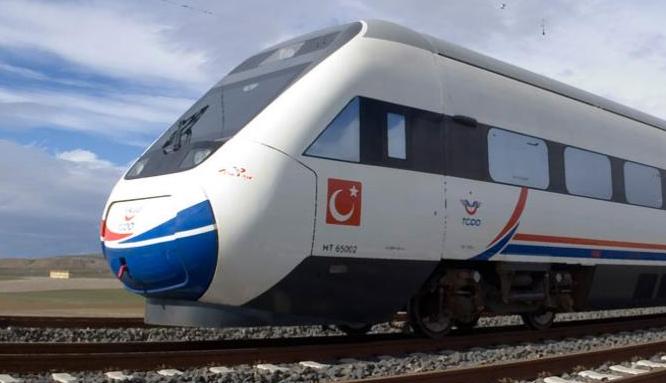 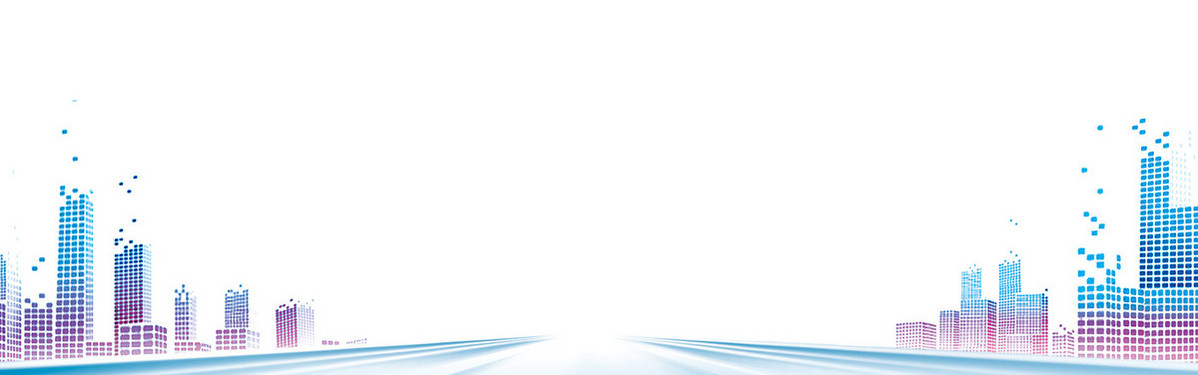 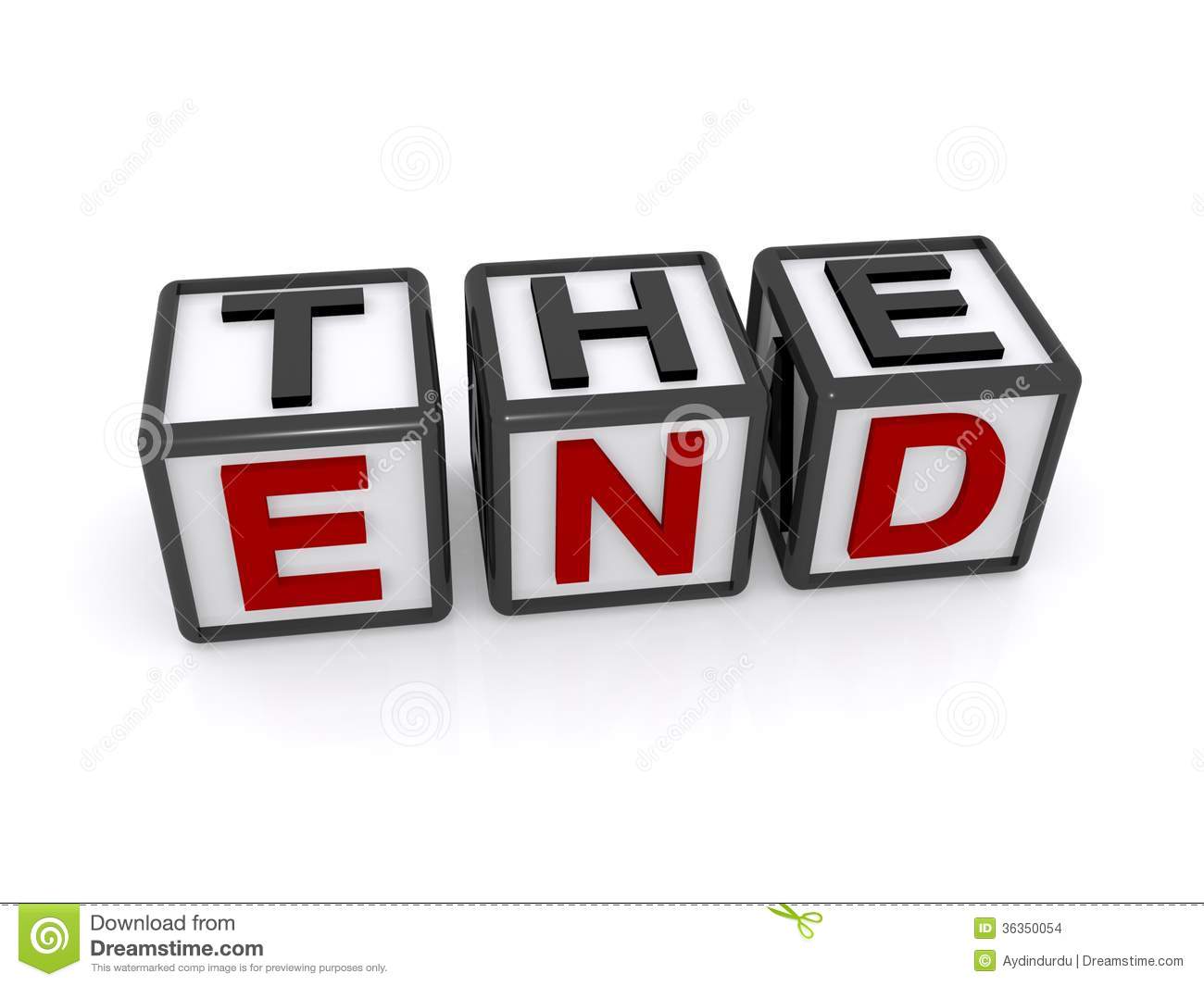 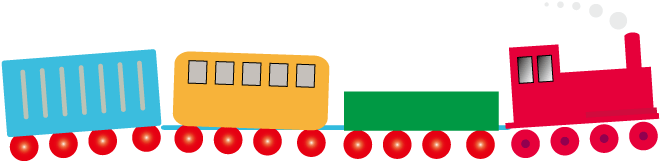